Golden Principles of Customer Contact
Dionne Thompson
February 2020
Summary
Purpose
To help Xoserve people provide a quality customer experience; through a guide on how to manage incoming customer contacts

Outcomes
Improve customer experience - from process centric to customer centric
A structured view of what good looks like
Consistent customer contact approach across Xoserve

Timelines
Golden Principle Launch - week commencing 17th February
Embedding Golden Principles throughout Xoserve - Q1 2020/2021

Measures
Operational MI (resolution timeframes & quality of resolution)
Customer KVI Surveys
Voice Of Customer (VOC) captured over 12 months
VOC Sources:
Customer Service KVI
Relationship Management KVI
Change Management KVI
Service Desk Plus
Customer Engagement Meetings
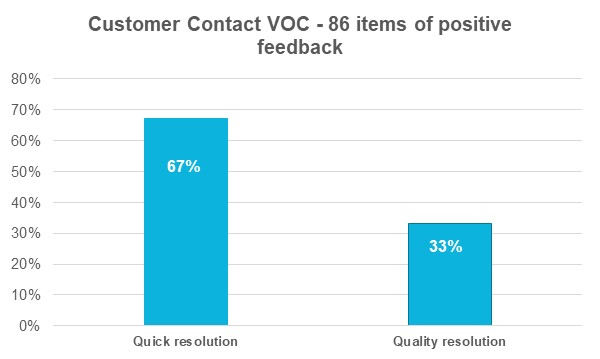 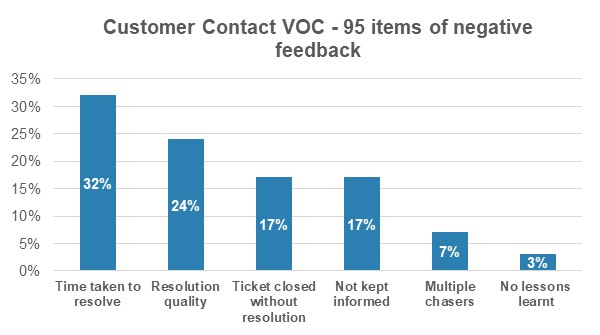 Customer Verbatim
Customer Verbatim:
Very pleased with the response provided, especially considering multiple further questions/queries were raised above and beyond the original ticket query
Didn't receive a response which meant I had to chase it before I received anything and even then it was quite a poor response.
Extremely quick reply and clarification received
Took way too long to respond
Very detailed, prompt and efficient response
Only one of my two questions had been answered
I was given the correct information and the team has given me the proper support
Did not address the query and forwarded it on to a different team that did not contact.
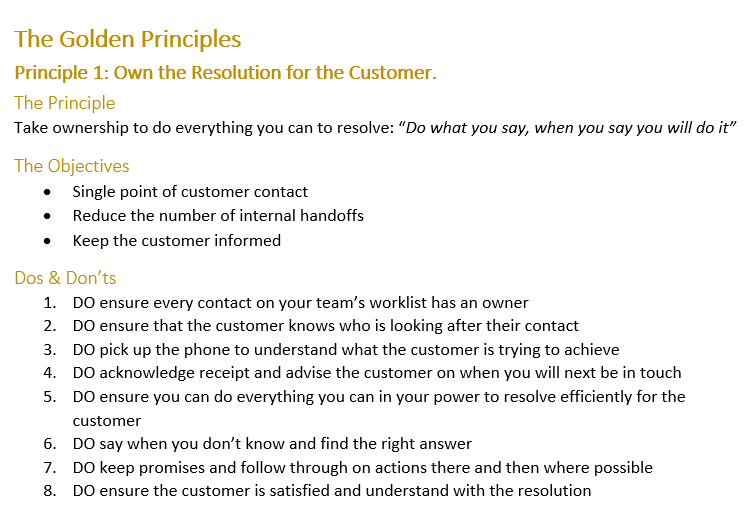 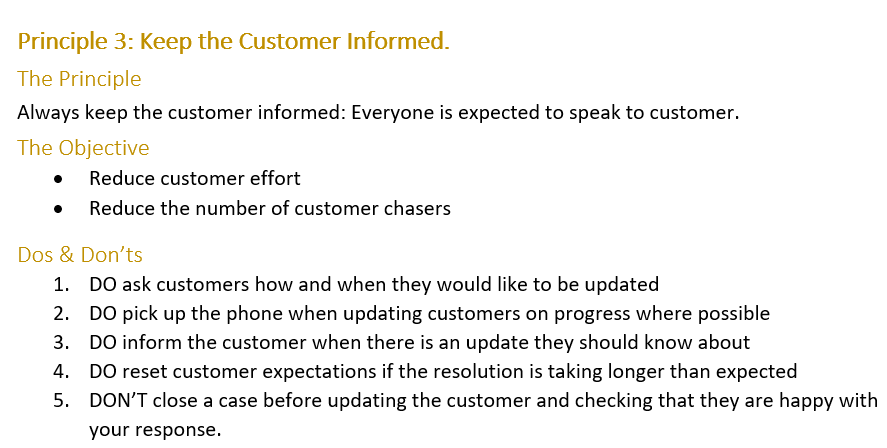 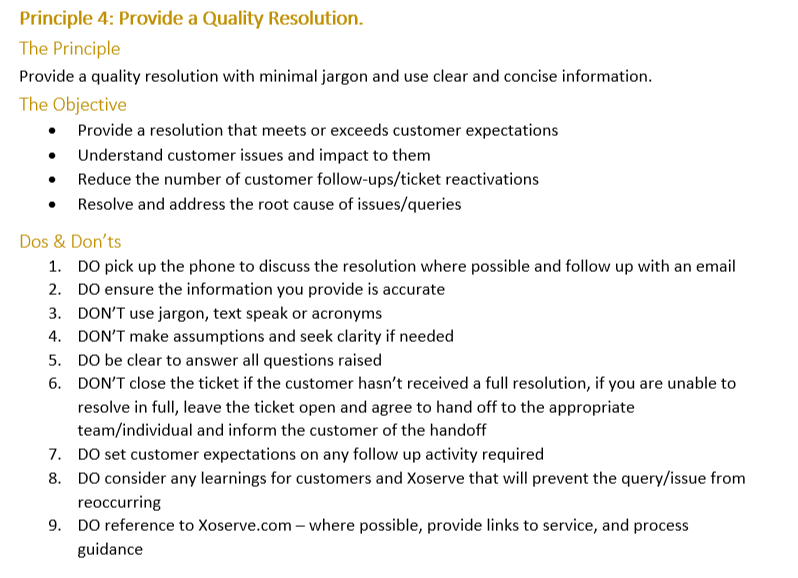 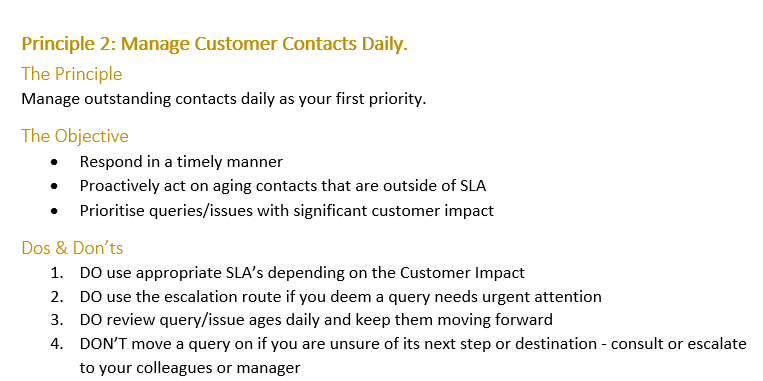